UNIVERSITÀ DEGLI STUDI DI MODENA E REGGIO EMILIA
Dipartimento di Scienze Matematiche, Fisiche ed Informatiche
Corso di Laurea in Informatica
Analisi e Sviluppo di una Base di Dati per la Gestione 
dei Contributi Ambientali di Moduli Fotovoltaici
Laureando
Marco Terzulli
Relatore
Prof. Riccardo Martoglia
Anno Accademico 2019/20
Collaborazione con Multitraccia
INTRODUZIONE
Collaborazione con Multitraccia s.c.
Società informatica con sede a Reggio Emilia
Oggetto del mio tirocinio universitario
–   Affiancato dal tutor Francesco Gregori
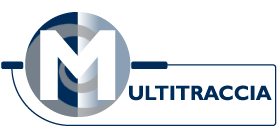 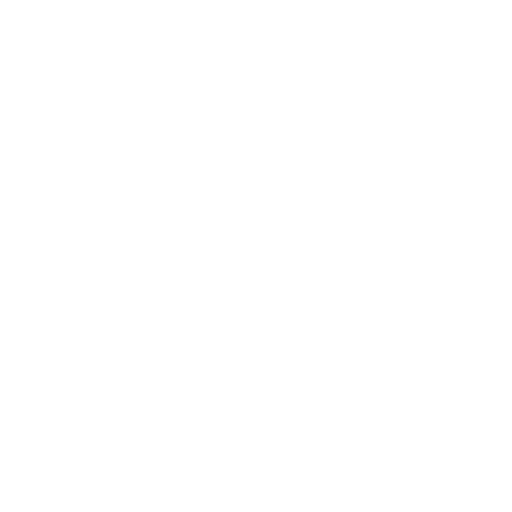 Progettazione e realizzazione di una base di dati per la gestione dei contributi ambientali di moduli fotovoltaici
Evoluzione di un sistema già esistente (da oltre 10 anni)
–   Al momento gestisce oltre 4 milioni di record
Obiettivi: 
–   miglioramento prestazionale
–   persistenza dei dati
Obiettivi del Progetto
INTRODUZIONE
Progettazione e realizzazione di una base di dati per la gestione dei contributi ambientali relativi a moduli fotovoltaici
Evoluzione del sistema pre-esistente
Miglioramento prestazionale
Consistenza e persistenza dei dati (per i prossimi 10/20 anni)
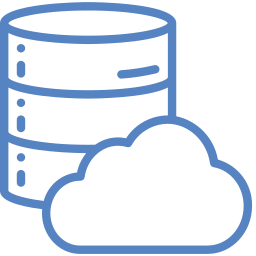 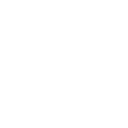 Implementazione di un’applicazione web:
–   dichiarazione dei moduli da parte dei produttori 
–   memorizzazione delle eventuali sedi di installazione
Compatibilità con il sito pre-esistente
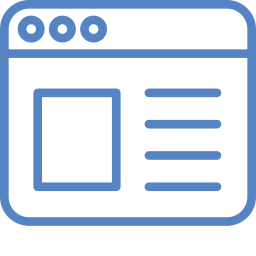 Struttura del Progetto
1
Tecnologie Utilizzate
2
Analisi dei Requisiti
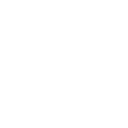 Progettazione
3
Implementazione
4
5
Test
6
Conclusioni e Sviluppi Futuri
Tecnologie Usate
TECNOLOGIE USATE
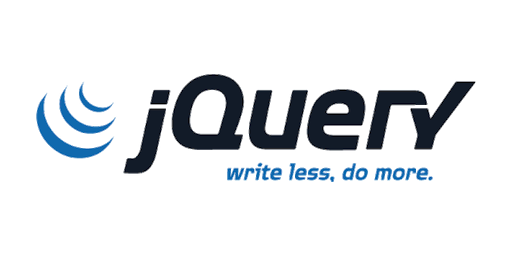 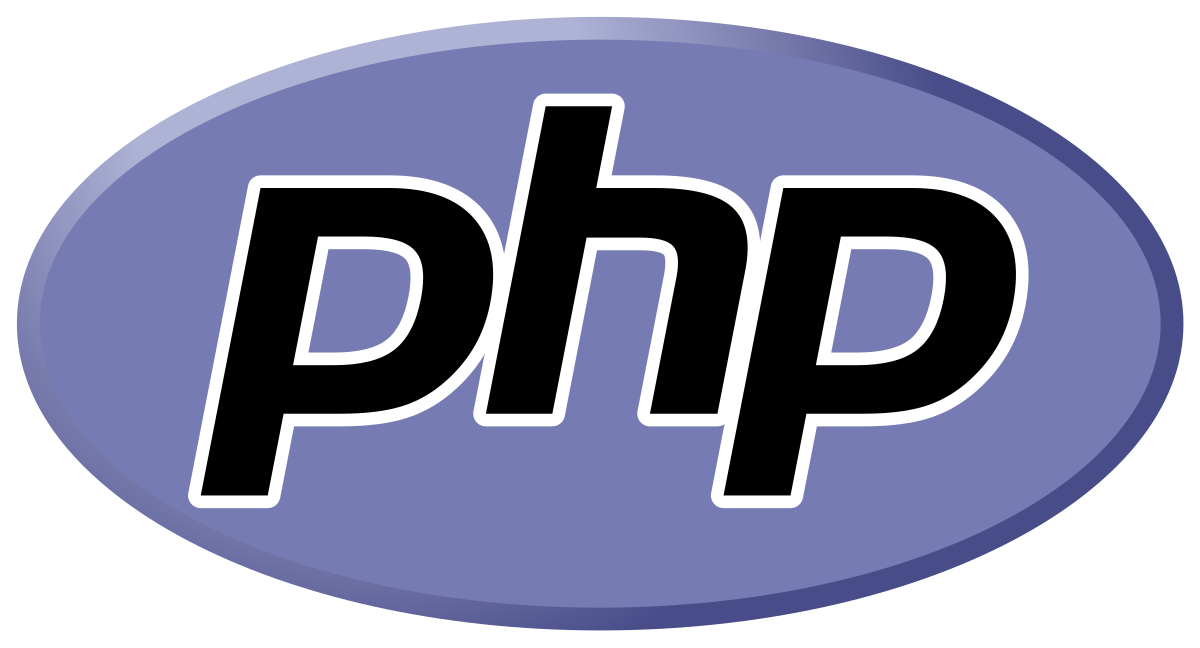 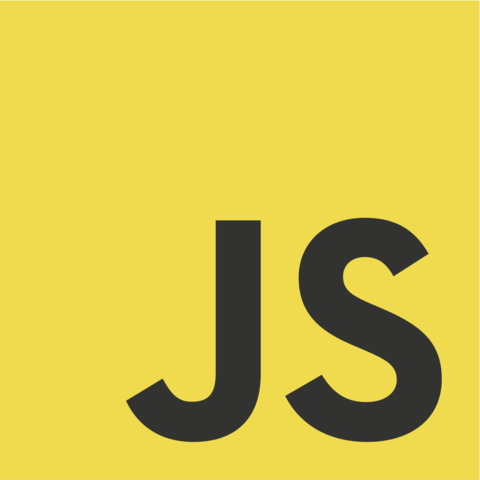 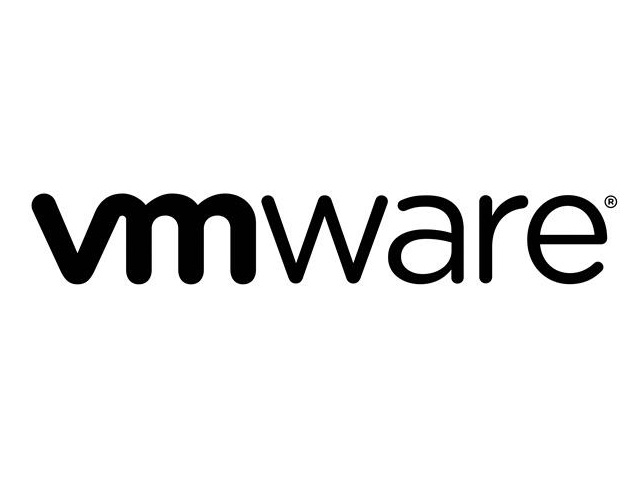 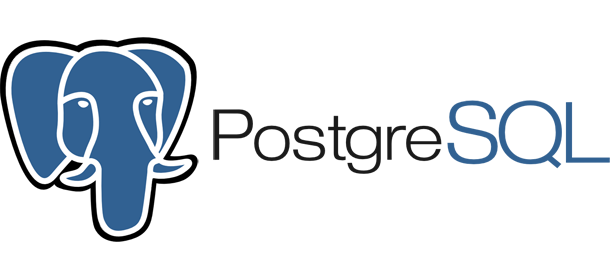 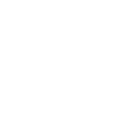 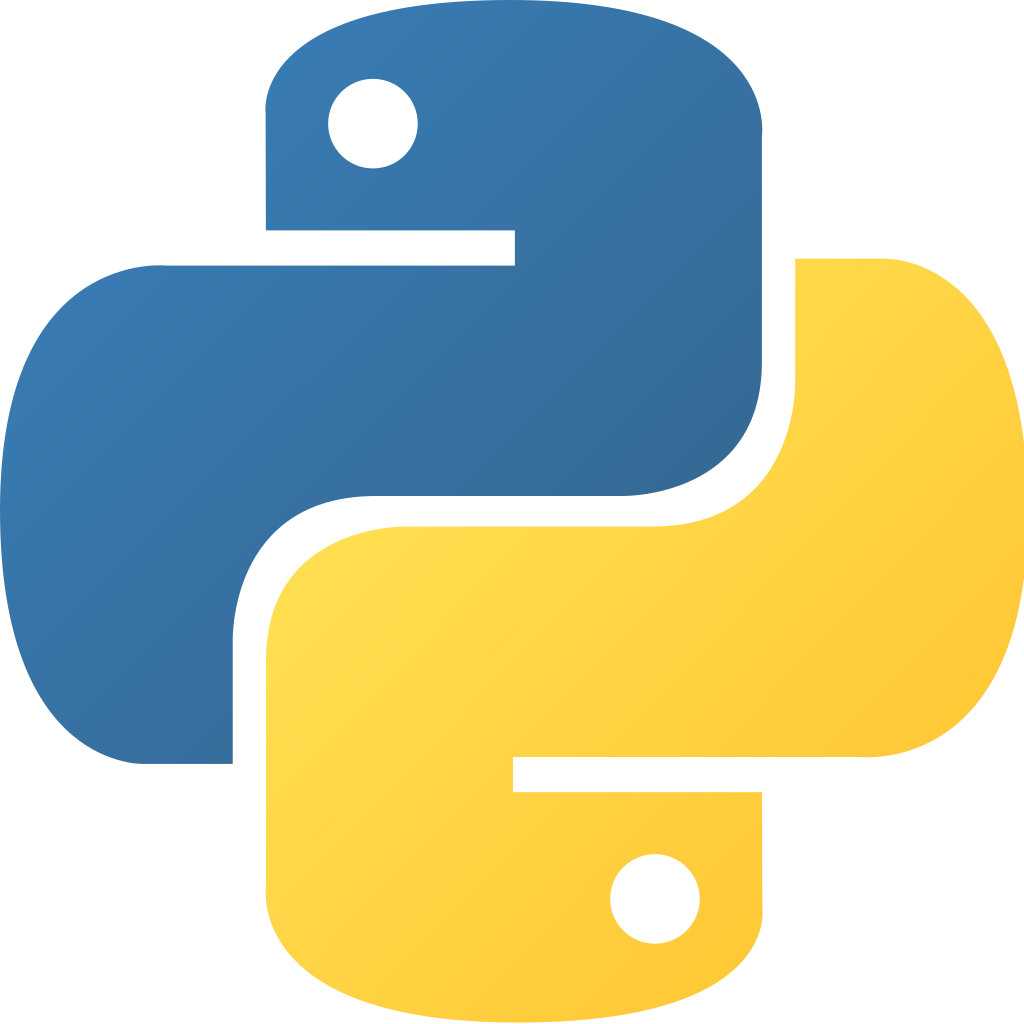 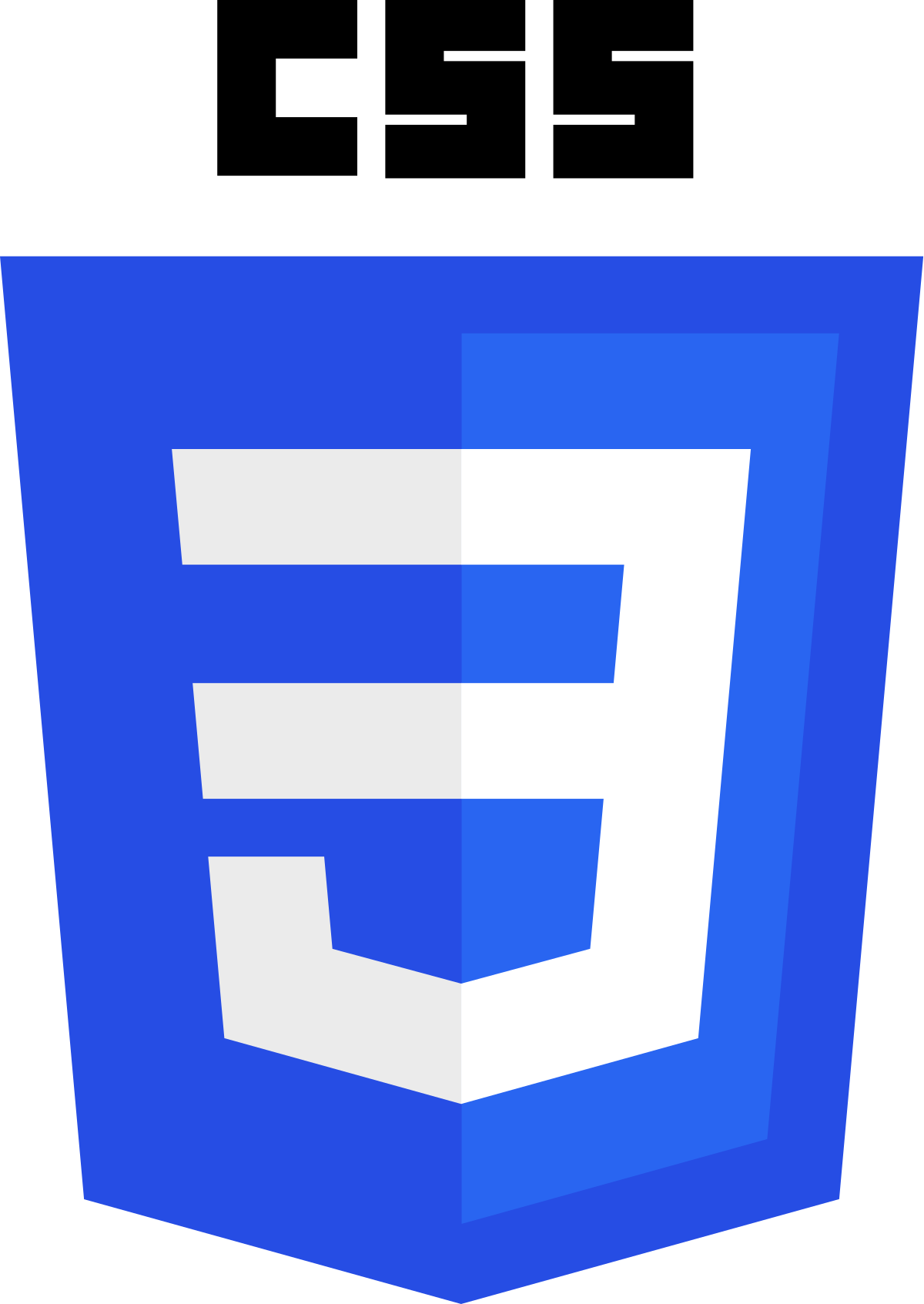 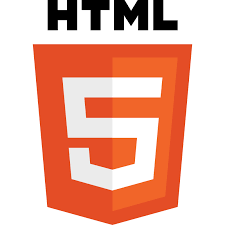 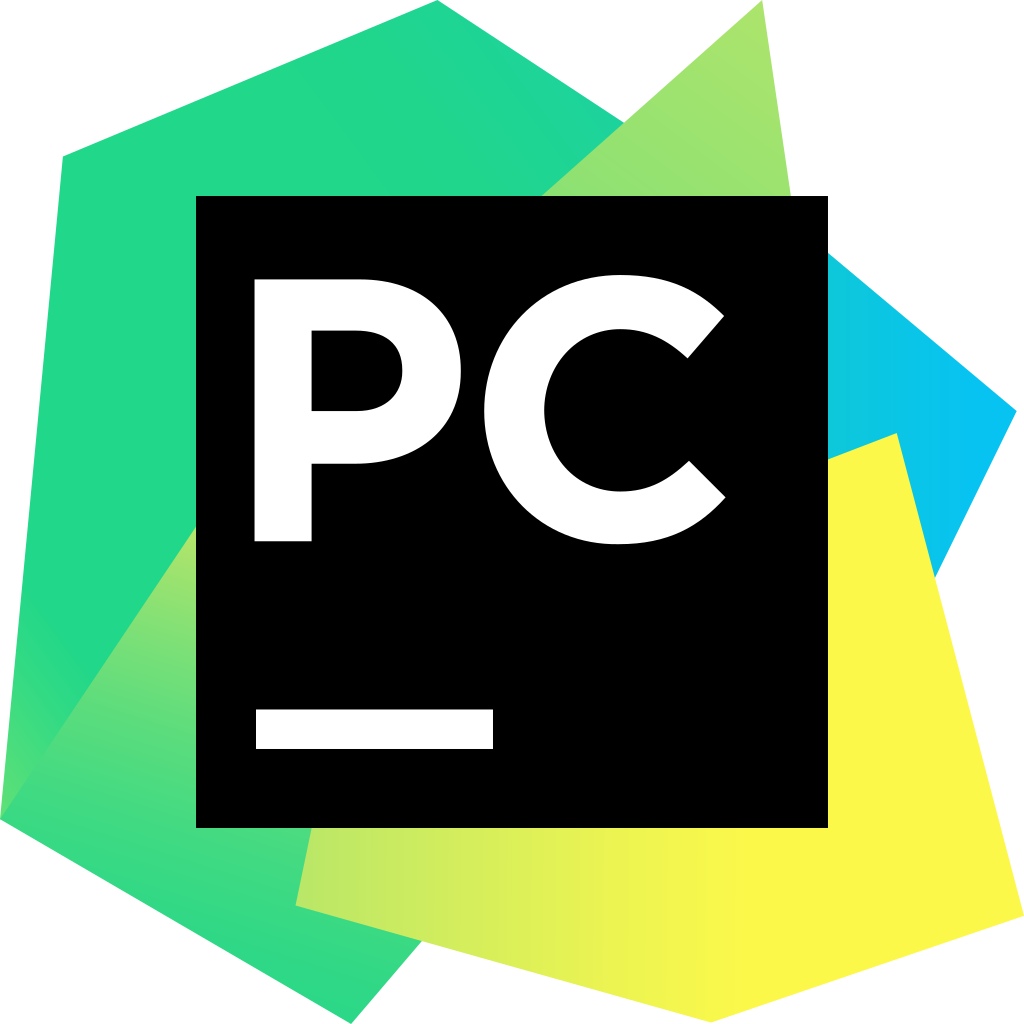 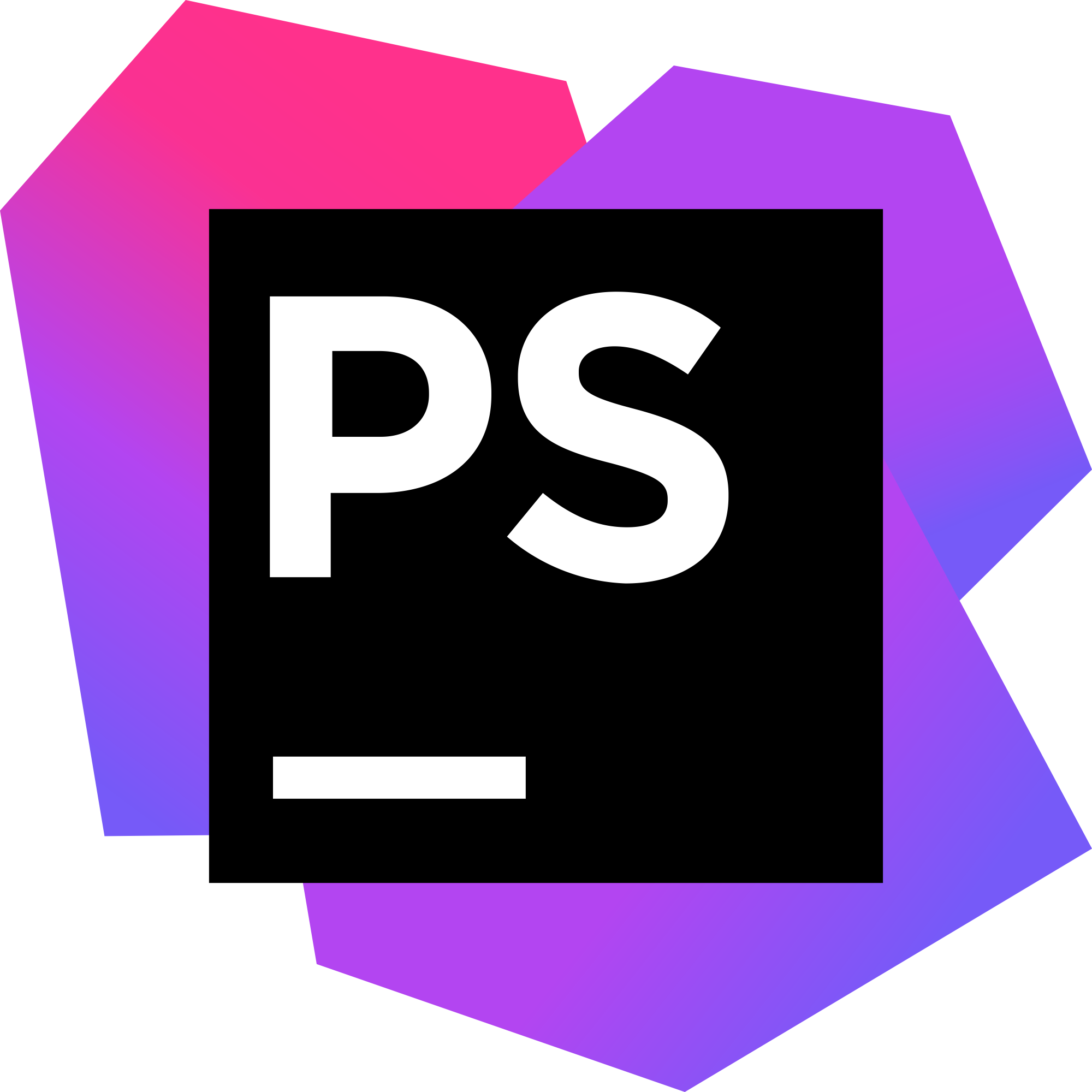 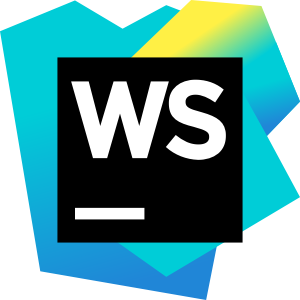 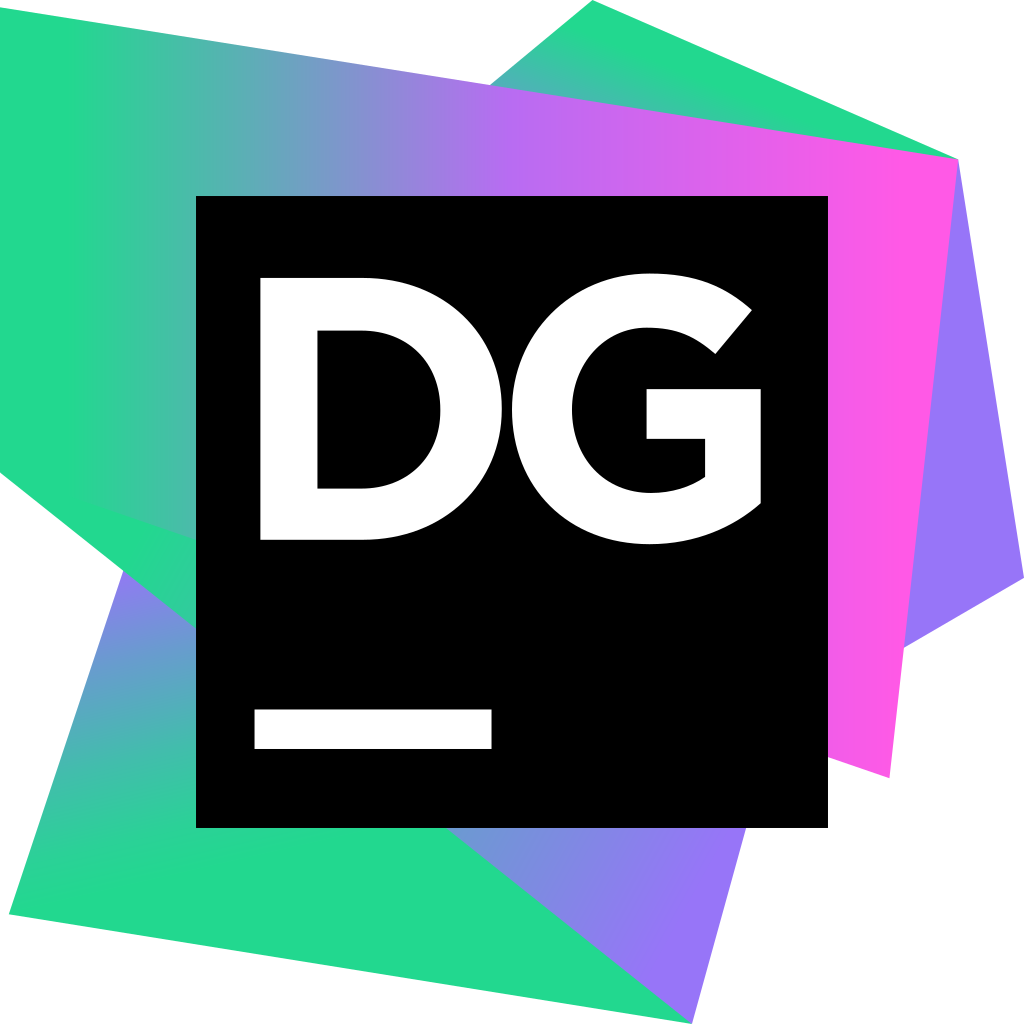 Scelta del DBMS
TECNOLOGIE USATE
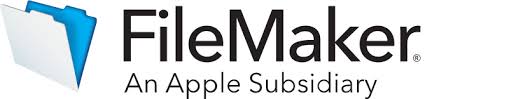 Database originario su DBMS FileMaker
Struttura dei dati rigida e precisa
Pochi cambiamenti negli anni
I dati si prestano bene ad una memorizzazione in tabelle
Necessità di un database coerente e consistente nel tempo
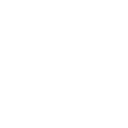 I DBMS relazionali sono la scelta più opportuna
Scelta del DBMS
TECNOLOGIE USATE
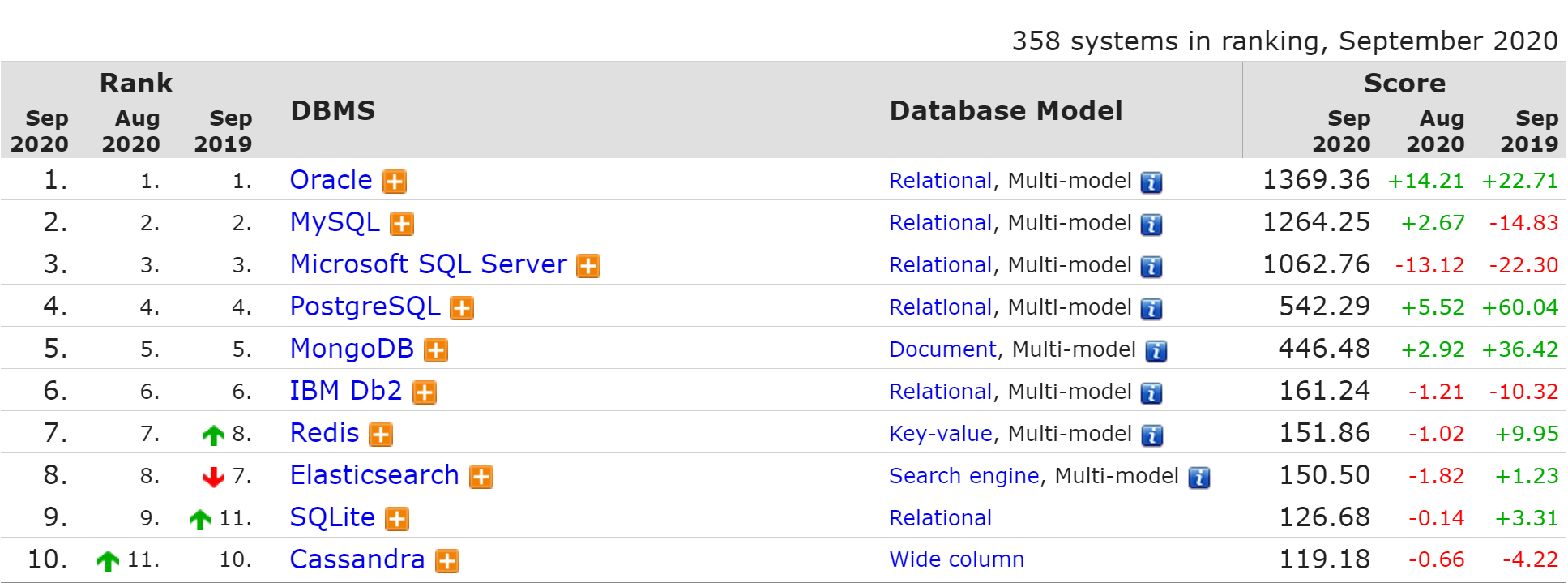 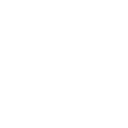 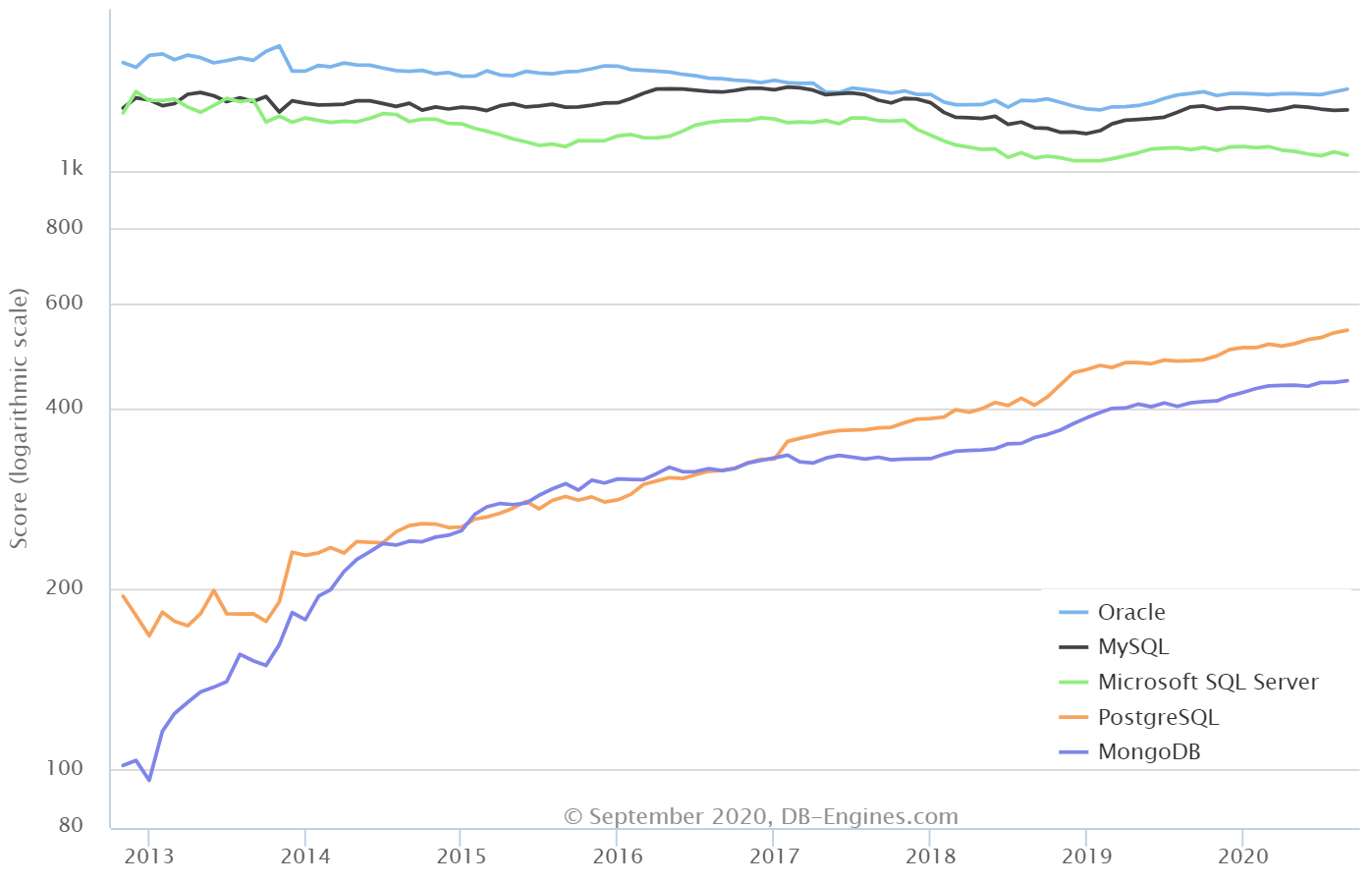 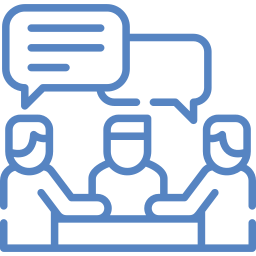 Scelta del DBMS
TECNOLOGIE USATE
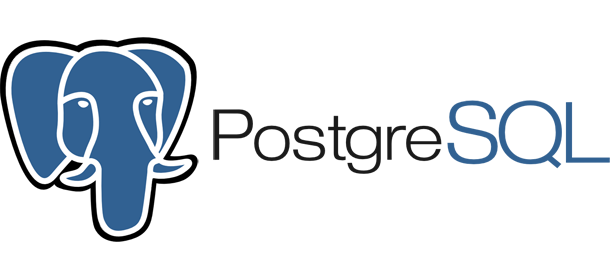 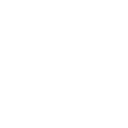 Struttura del Progetto
1
Tecnologie Utilizzate
2
Analisi dei Requisiti
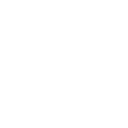 Progettazione
3
Implementazione
4
5
Test
6
Conclusioni e Sviluppi Futuri
Requisiti di Base
ANALISI DEI REQUISITI
Memorizzazione dei Listini (Listini Base e Personalizzati)
Memorizzazione Dichiarazioni dei Moduli
–   Anagrafica Produttori
Memorizzazione Installazioni dei Moduli
–   Anagrafica Installatori
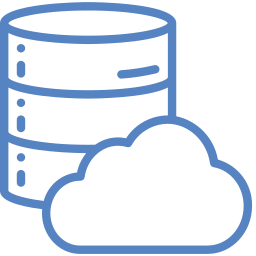 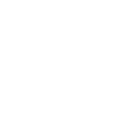 Requisiti Aggiuntivi
Implementazione di un’applicazione web
Gestione dei Tracciati delle Dichiarazioni dei Moduli
Gestione Utenti
Gestione Log
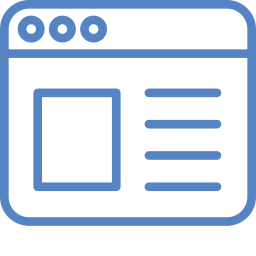 Struttura del Progetto
1
Tecnologie Utilizzate
2
Analisi dei Requisiti
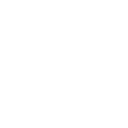 Progettazione
3
Implementazione
4
5
Test
6
Conclusioni e Sviluppi Futuri
Studio dei Casi d’Uso
PROGETTAZIONE
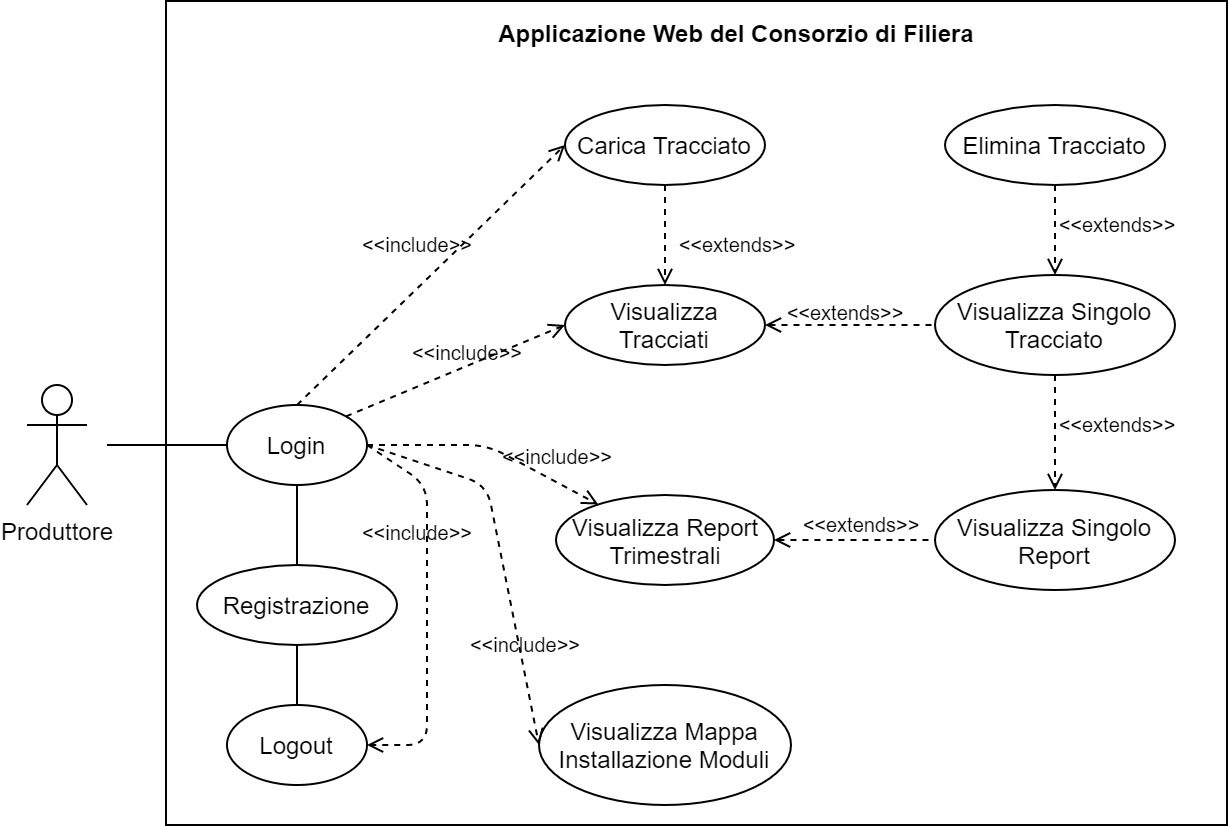 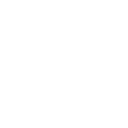 Analisi Database Pre-esistente
PROGETTAZIONE
Ridondanza dei dati
Incoerenza ed inconsistenza
Formato dati errato
Campi non valorizzati
–   Alcuni di essi derivano da vecchi test
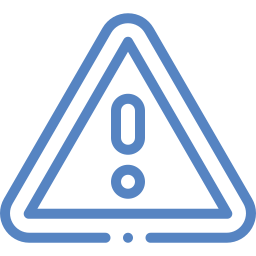 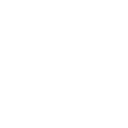 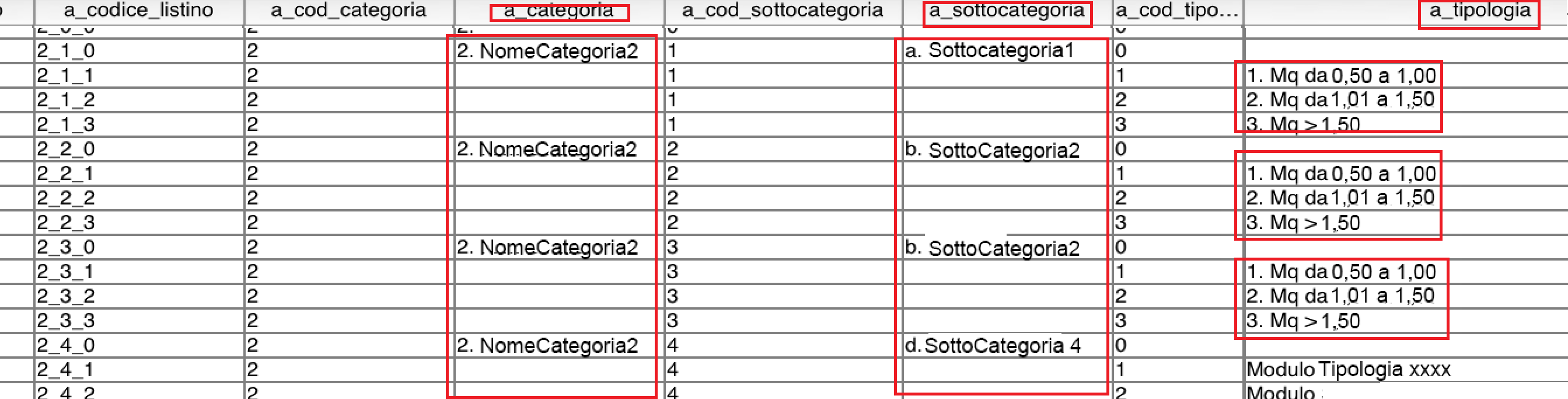 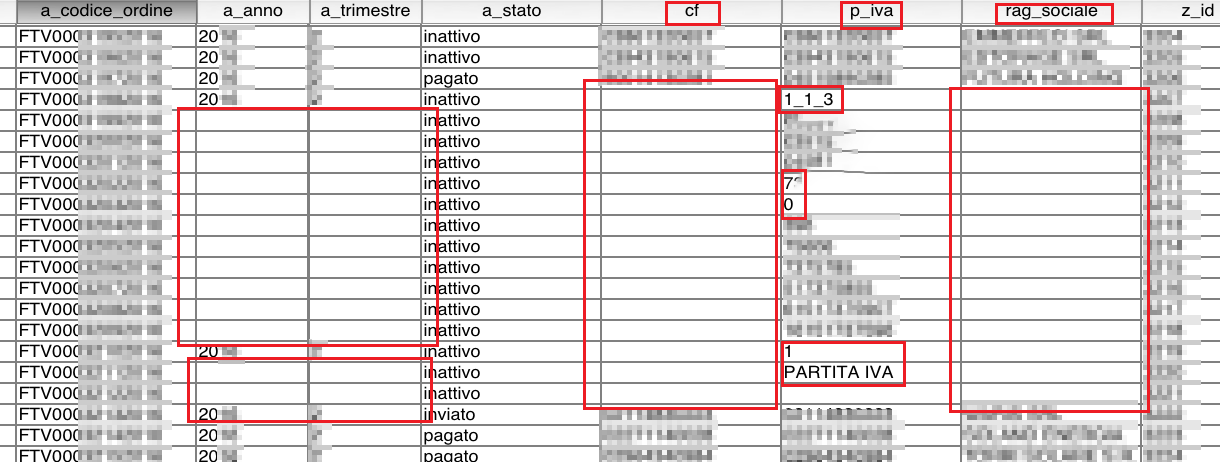 Schema Scheletro Macroscopico
PROGETTAZIONE
Gestione Listini: listini dei moduli fotovoltaici e delle caratteristiche generali dei moduli
Gestione Ordini: dichiarazioni dei contributi ambientali da parte dei produttori di moduli fotovoltaici
Gestione Installazioni: installazione ed attivazione dei moduli
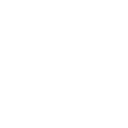 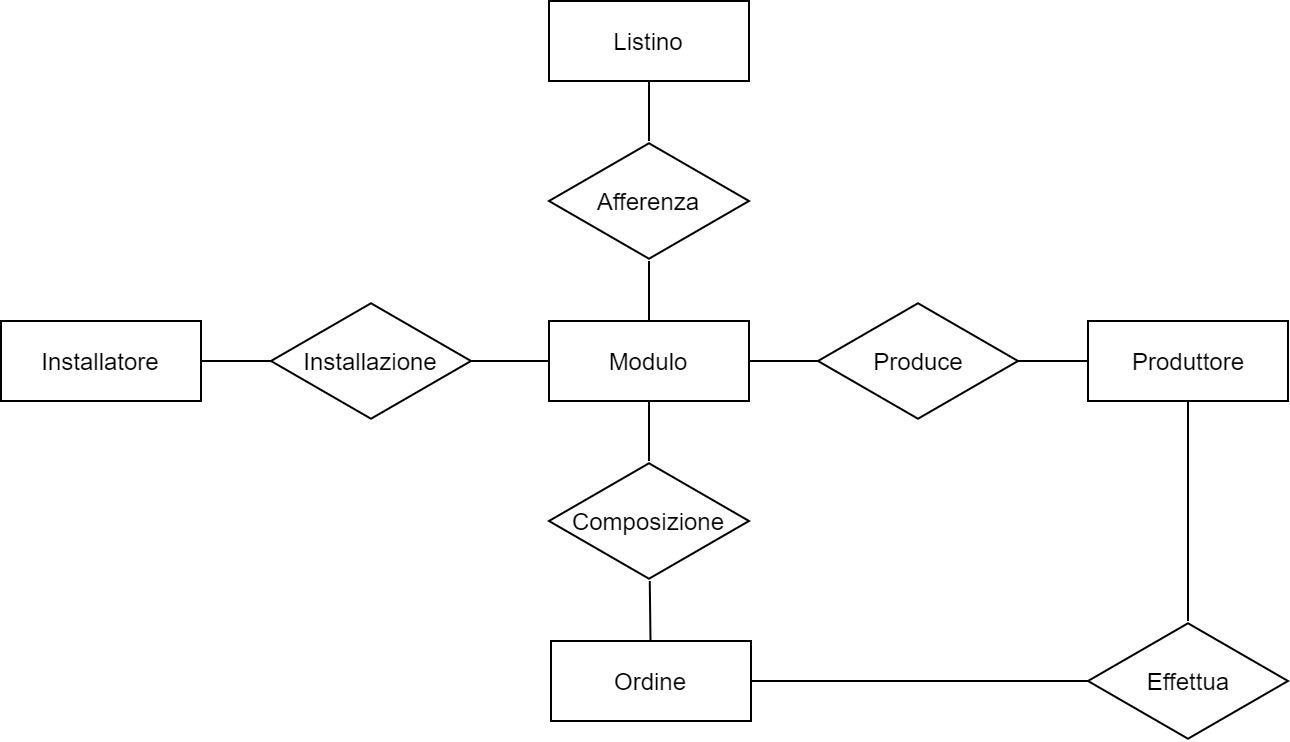 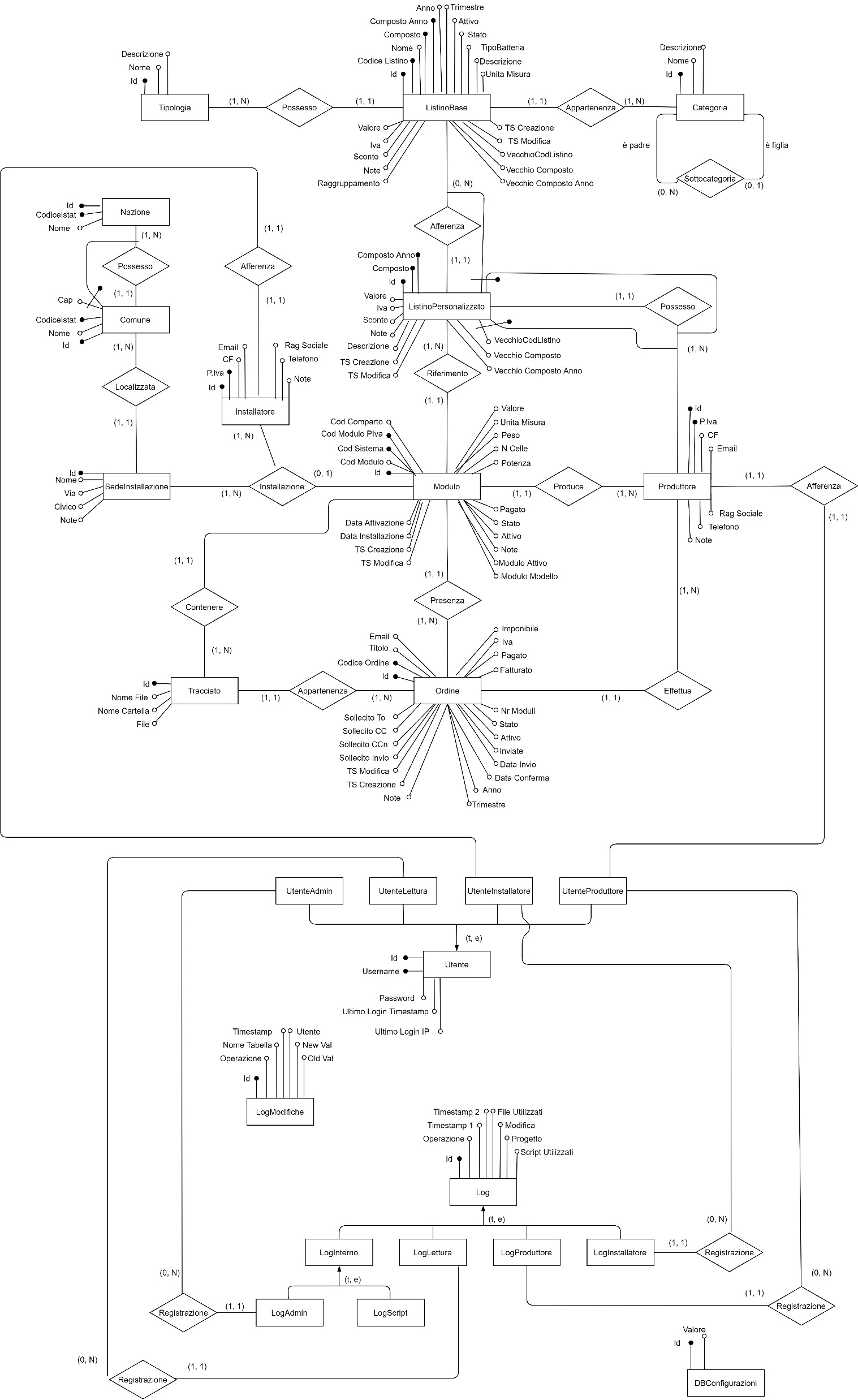 Diagramma ER del Database
PROGETTAZIONE
Gestione Listini
Gestione Ordini
Gestione Installazioni
Gestione Utenti
Gestione Log
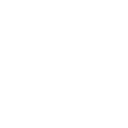 Progetto del Sito Web
PROGETTAZIONE
È richiesta la realizzazione di alcune aree del sito:
Report Generale Dichiarazioni: elenco delle dichiarazioni effettuate
Estratto Conto Trimestrale: consultazione di report trimestrali delle dichiarazioni effettuate
Tracciati Moduli Caricati: elenco tracciati caricati
Mappa Moduli Attivati: mappa interattiva dei moduli installati ed attivati (sezione da sviluppare in futuro)
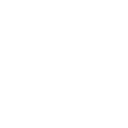 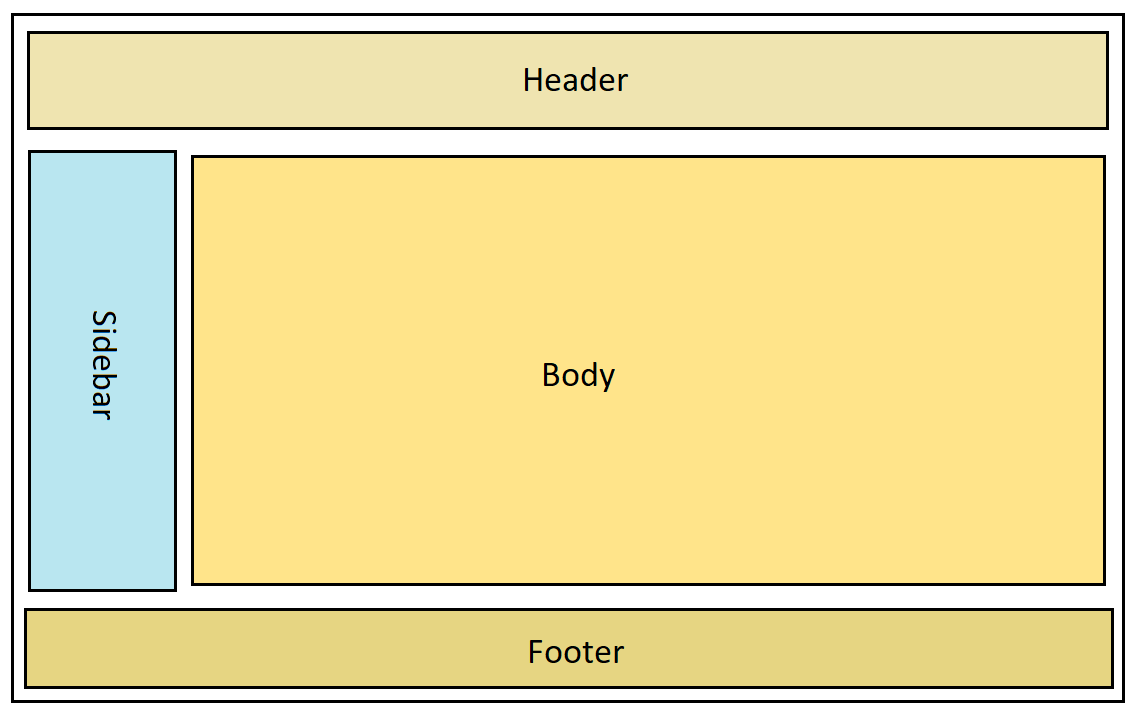 Struttura del Progetto
1
Tecnologie Utilizzate
2
Analisi dei Requisiti
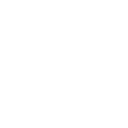 Progettazione
3
4
Implementazione
5
Test
6
Conclusioni e Sviluppi Futuri
Implementazione del Database
IMPLEMENTAZIONE
Creazione dei domini dei dati
–   Utilizzo di espressioni regolari



Creazione delle tabelle
–   Specifica dei vincoli di chiavi esterne
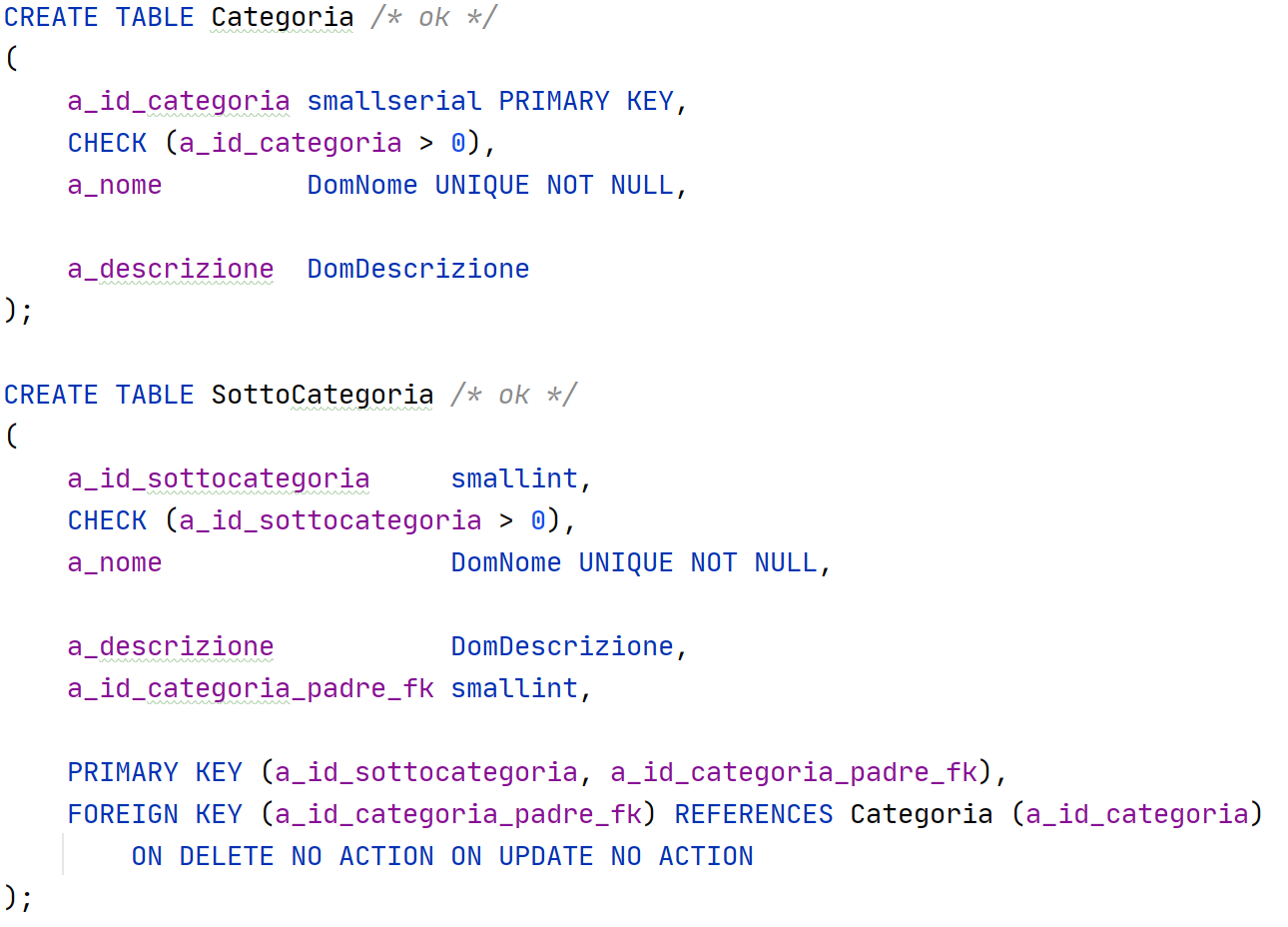 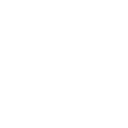 Procedure per:

Il controllo dei dati
la creazione di codici composti
il calcolo di:
–   totale degli ordini
–   numero di moduli appartenenti ad ogni ordine
la gestione dei log
Importazione dei Dati dal Database Pre-esistente
IMPLEMENTAZIONE
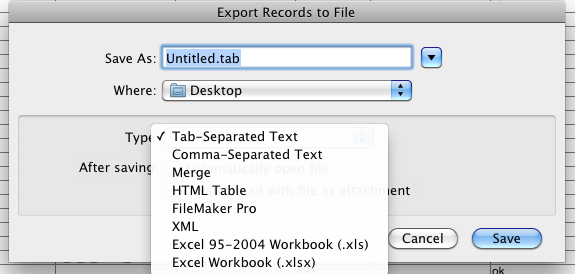 Esportazione dei dati da FileMaker
–   Utilizzo di file CSV ed Excel
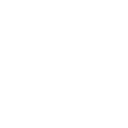 Script di importazione in Python
Utilizzo librerie:
–   Pandas: per la lettura dei file XLS e CSV
–   Numpy: manipolazione e gestione dei tipi numerici 
–   Psycopg2: per la connessione alla base di dati su PostgreSQL e l’interazione
     con essa
Sito Web – Area Dichiarazione Moduli
IMPLEMENTAZIONE
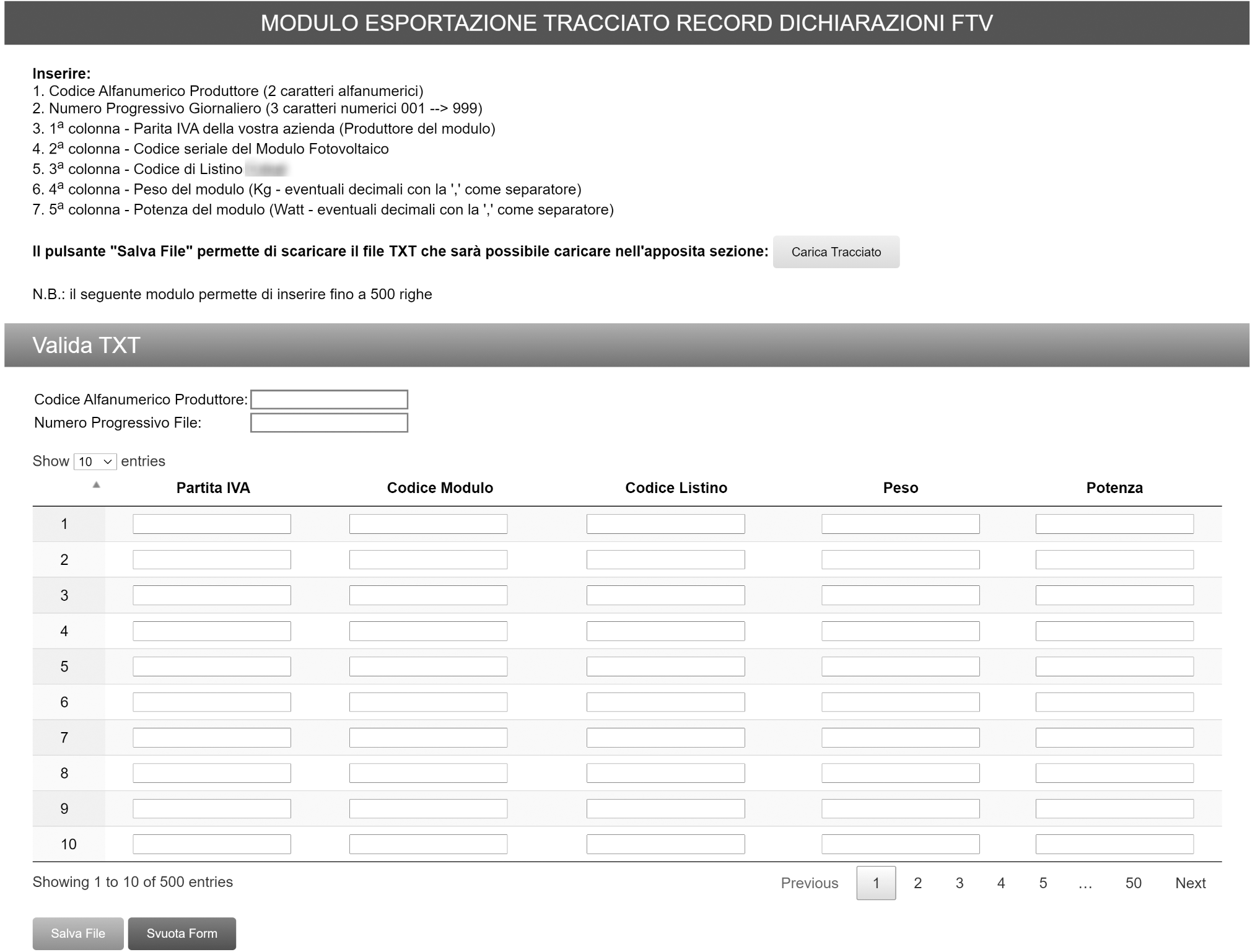 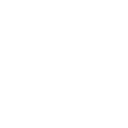 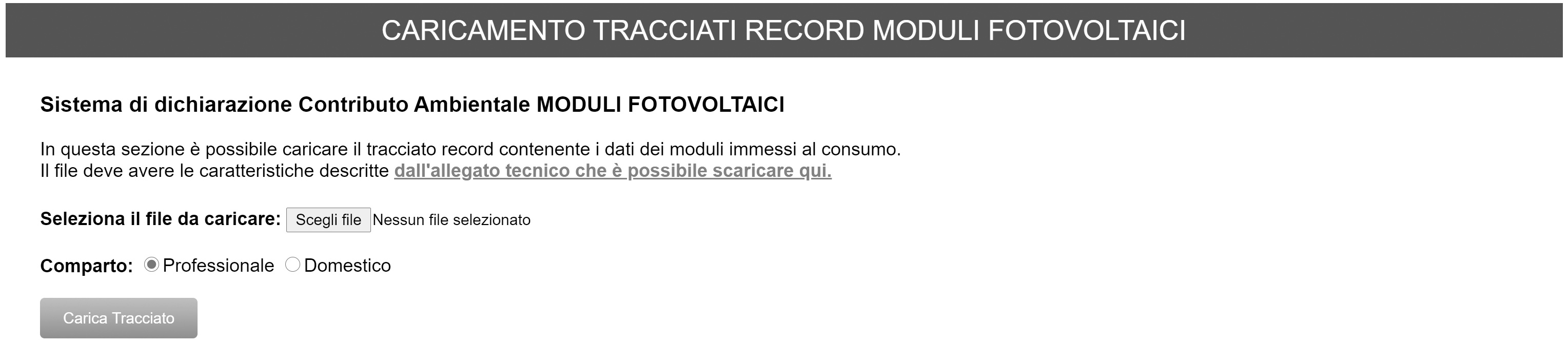 Sito Web – Area Report Dichiarazioni
IMPLEMENTAZIONE
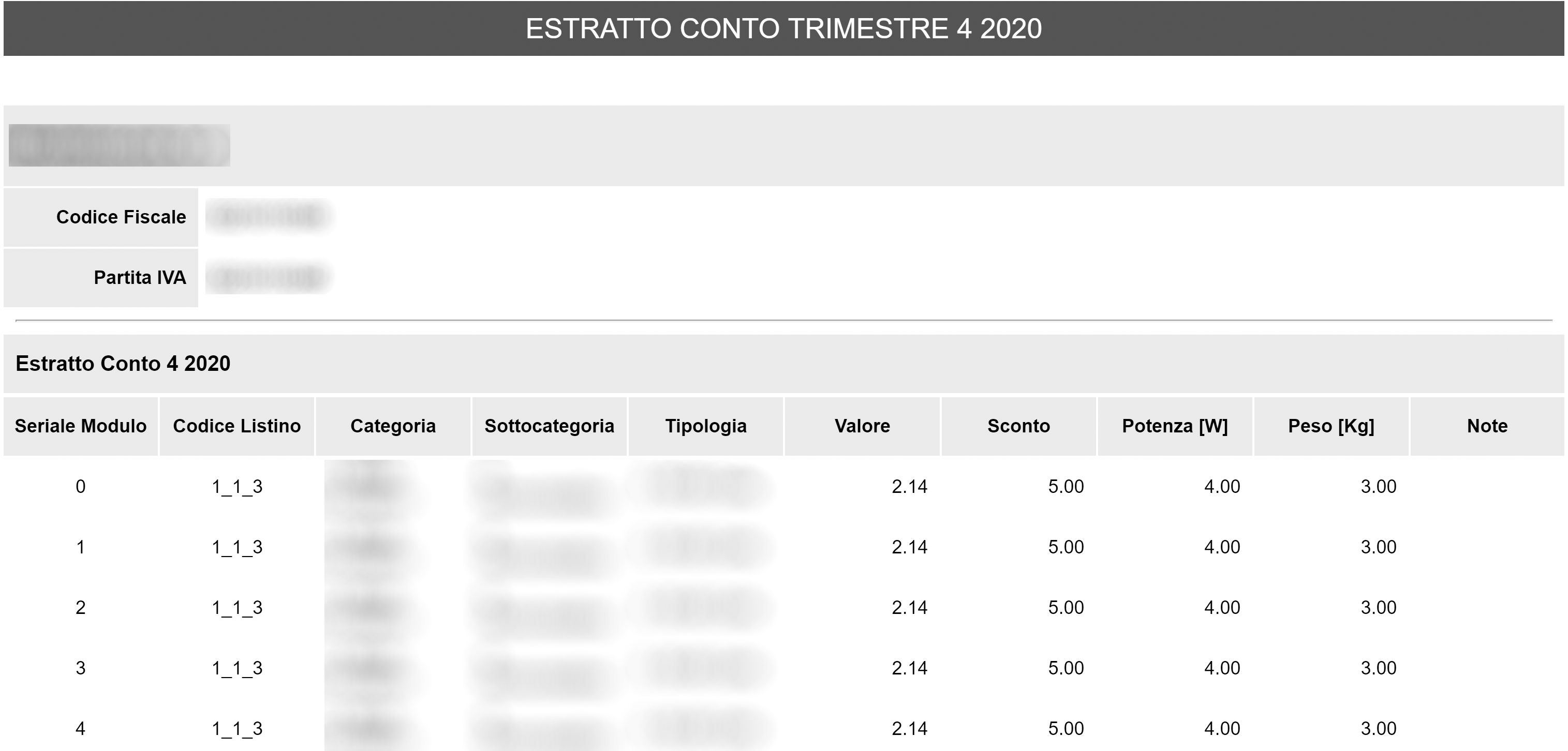 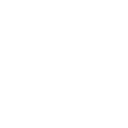 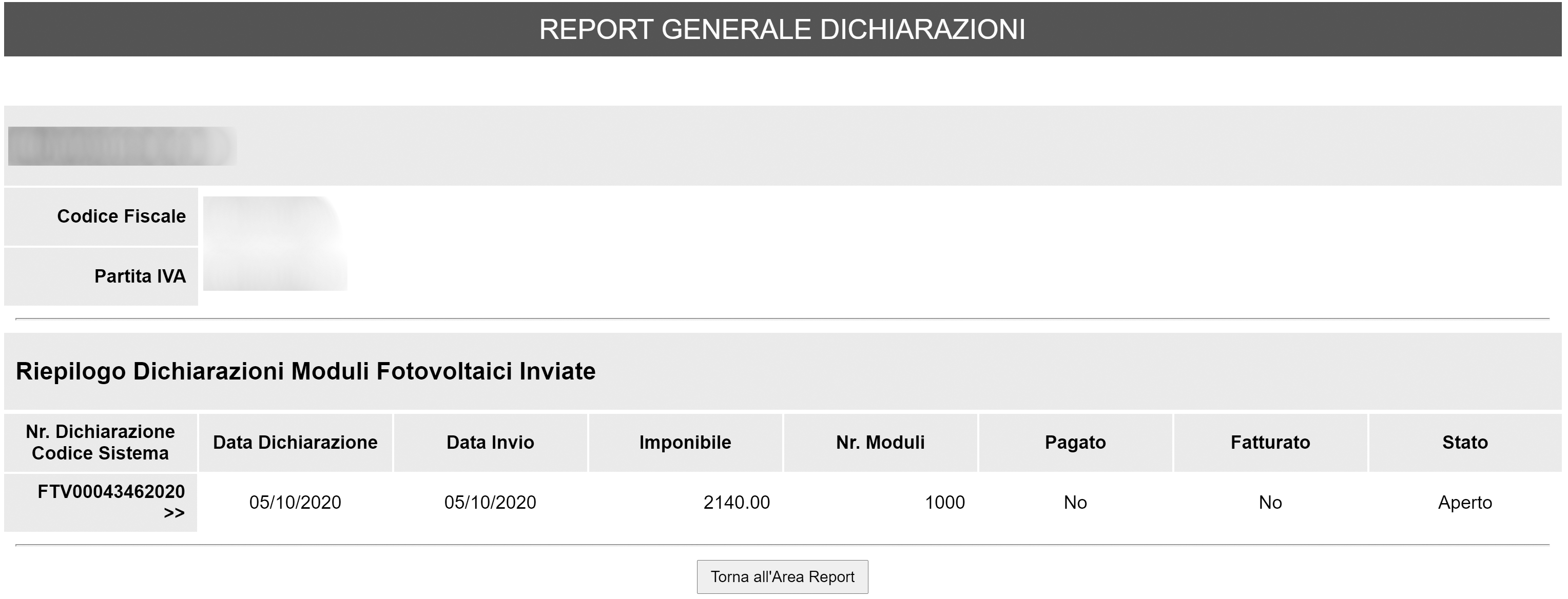 Struttura del Progetto
1
Tecnologie Utilizzate
2
Analisi dei Requisiti
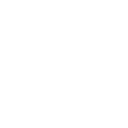 Progettazione
3
Implementazione
4
5
Test
6
Conclusioni e Sviluppi Futuri
Benchmark delle Prestazioni degli Indici
TEST
L’utilizzo degli indici ha portato un grande miglioramento prestazionale nell’esecuzioni di alcune query complesse
E piccoli miglioramenti generali
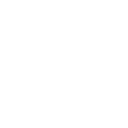 «Elencare tutti i tracciati dei moduli dichiarati in un trimestre ed anno di riferimento»
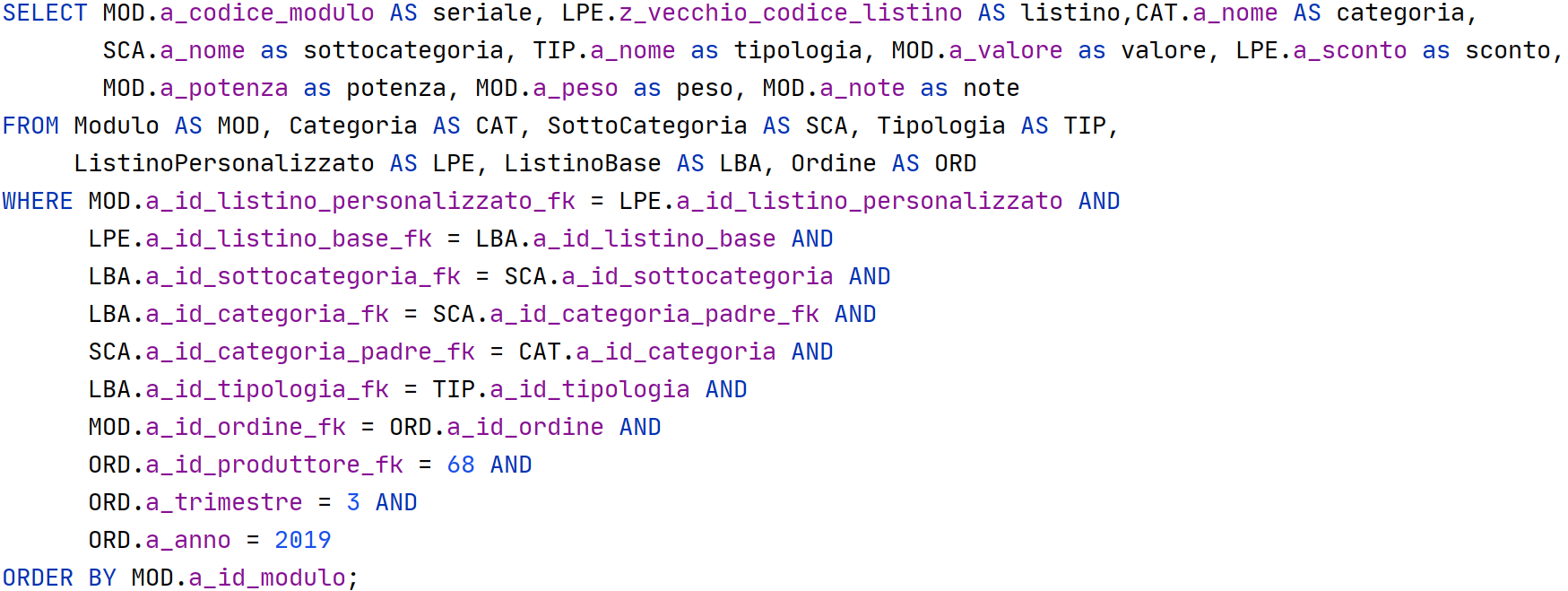 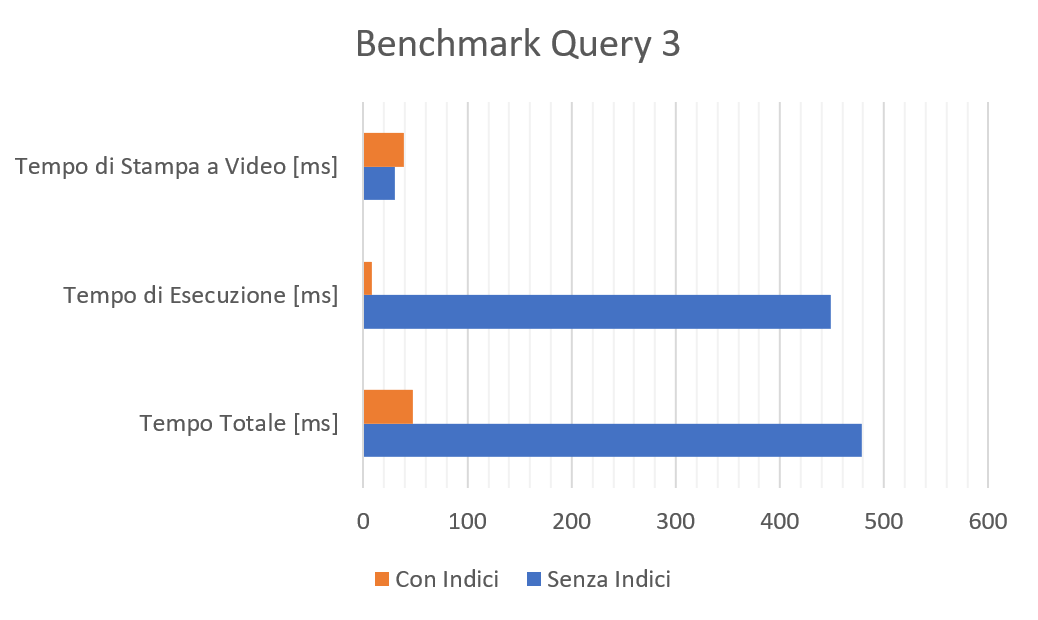 Struttura del Progetto
1
Tecnologie Utilizzate
2
Analisi dei Requisiti
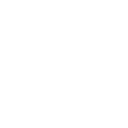 Progettazione
3
Implementazione
4
5
Test
6
Conclusioni e Sviluppi Futuri
Conclusioni e Sviluppi Futuri
CONCLUSIONI
Obiettivi raggiunti:

Realizzazione di una base di dati solida
–   Mediante l’eliminazione di ridondanza ed inconsistenza dei dati
Miglioramento prestazionale
–   Consentirà di gestire un numero di record maggiore senza rallentamenti
Soddisfazione di Multitraccia per il progetto realizzato
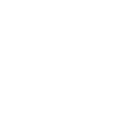 Sviluppi futuri:

Proseguimento della collaborazione con Multitraccia
Integrazione completa della base di dati nel sistema preesistente
Aggiunta funzionalità al sito web:
–   Nuova area: mappa interattiva delle installazioni dei moduli fotovoltaici
GRAZIE PER L’ATTENZIONE